Родина в нашому житті
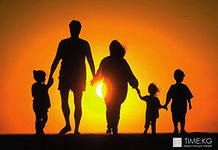 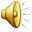 Родина дуже важлива у житті кожної людини. Це найближчі, найрідніші люди, яких ми дуже любимо, які дарять нам тепло та допомагають у складних ситуаціях.  Це й рідна домівка, затишна та безпечна.
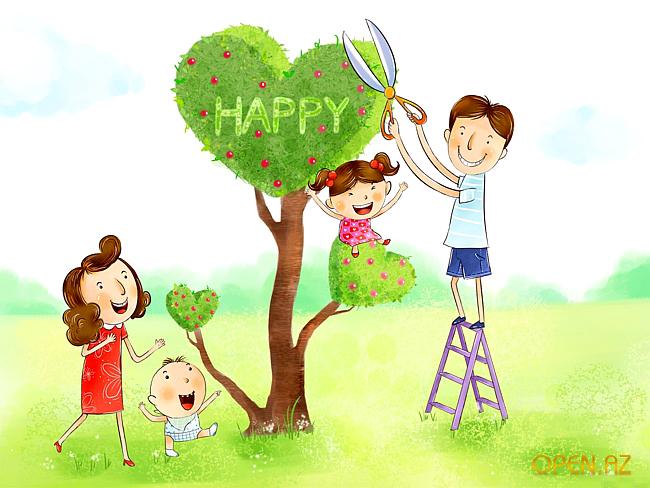 Родина – це твій маленький світ, в якому все зрозуміле, дороге. Родина – основа нашого суспільства.
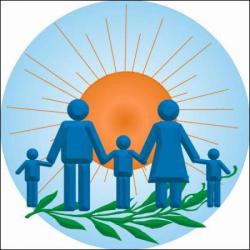 Справжня родина – це більше, ніж просто бути родичами. Це особливе ставлення одне до одного. Це любов, взаємоповага, допомога.Адже родина  - це  не твір  людини, а Бога.
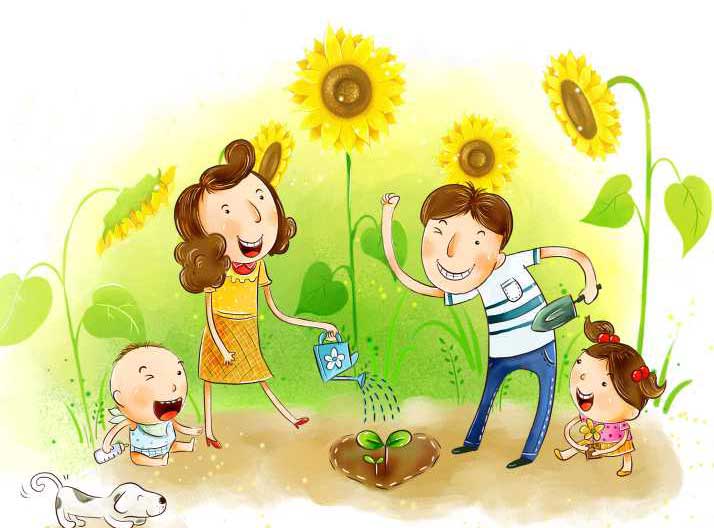 Головним  у  родині  і  зокрема  сімї  є  продовження роду.
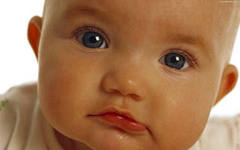 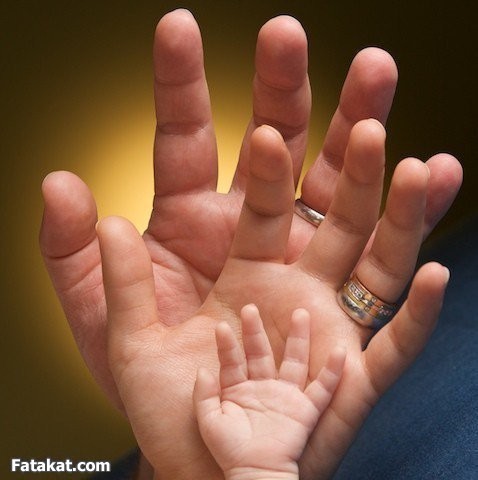 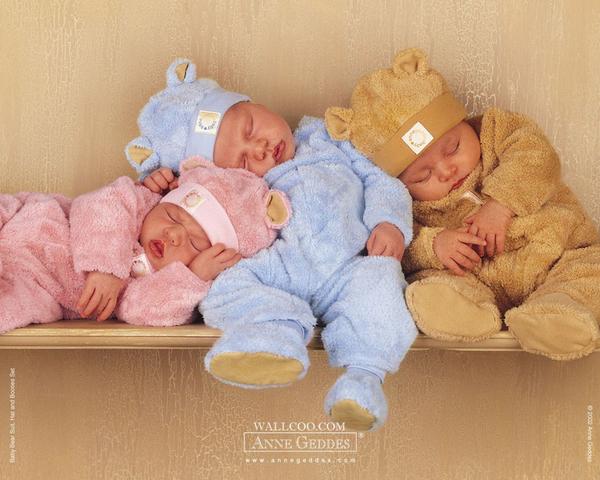 Кожен мріє про щасливу родину. Але це залежить від нас, від того, наскільки ми готові вкладати свої зусилля у неї. Бо це особисті стосунки між людьми різних поколінь, поглядів та переконань, які змушені постійно вирішувати побутові питання разом.
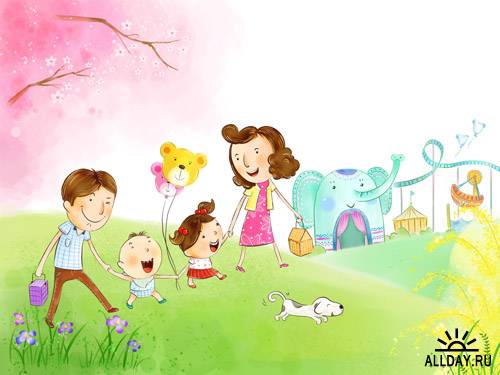 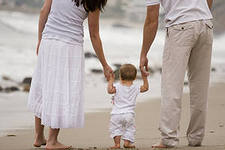 Звичайно, бувають і конфлікти, і суперечки. Але я вважаю, найголовніше – це поважати одне одного.
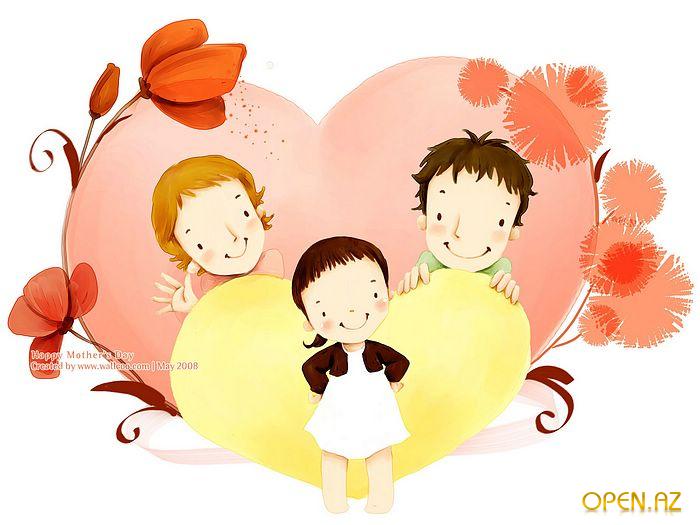 Рідні люди – це подарунок долі, який ми маємо цінувати.    А родина – наш надійний притулок у великому, не завжди дружньому світі.    І кожен з нас обов’язково має вносити свій вклад у щастя своєї родини.
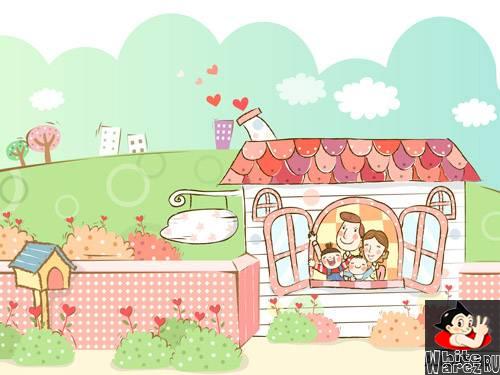 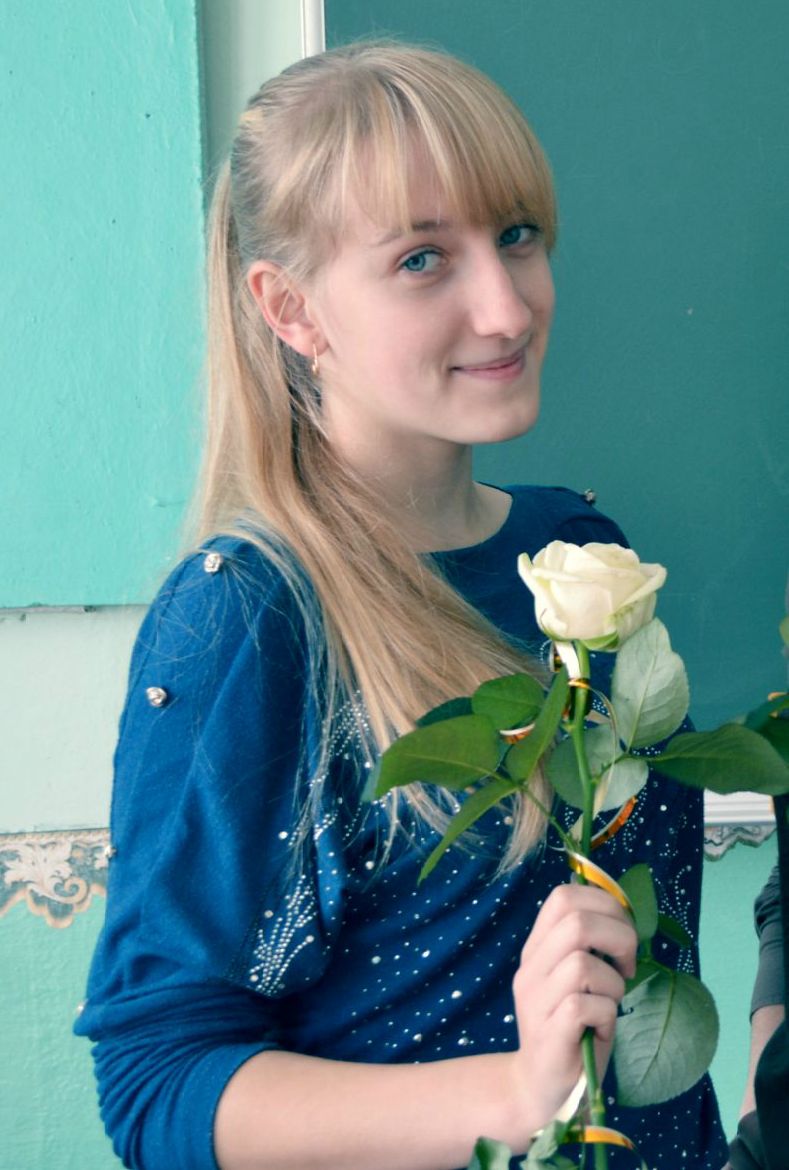 Підготувала учениця 10 класуСтефанків Зоряна